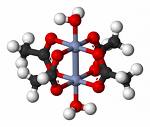 chromium
Nanang Prayitno, MPS
Universitas Esa Unggul
Jurusan Gizi
Chromium adalah…
Krom  mineral essensial yang berperan dalam metabolisme karbohidrat dan lemak
Logam mineral yang jumlahnya sedikit, baik dlm makanan atau pada tubuh manusia, ttp sangat penting bagi kesehatan
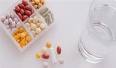 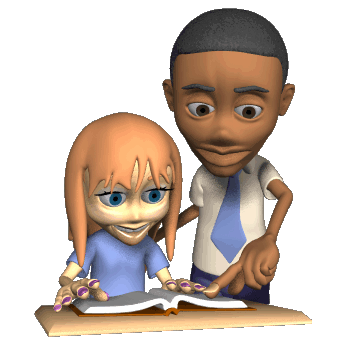 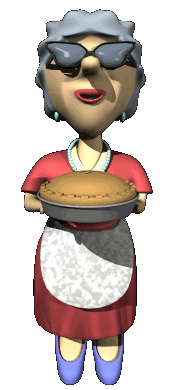 Absorpsi dan ekskresi krom
Absorpsi  sebanyak 10% hingga 25%.
Mekanismenya belum diketahui scr pasti
Absorpsi dibantu oleh asam-asam amino yang mencegah krom mengendap dlm media alkali usus halus
Ekskresi krom melaui urin
Ekskresi akan meningkat bila konsumsi gula sederhana yang tinggi, aktivitas fisik berat atau trauma fisik
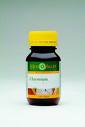 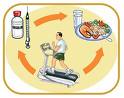 Fungsi krom
Dibutuhkan dalam metabolisme karbohidrat dan lemak
Bekerja sama dgn insulin dlm memudahkan masuknya glukosa ke dalam sel-sel
Mengendalikan metabolisme insulin dalam tubuh
Dgn adanya kromium pemanfaatan insulin tubuh lebih efisien dan keseimbangan kadar gula darah terjaga
Sumber krom
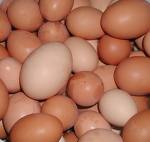 Sumber krom terbaik adl makanan nabati
Sumber kromium bisa didapatkan dari wholegrains (beras merah, raw oats, kedelai,dsb), buah dan sayuran segar, kentang, ikan laut, jamur reishi atau shiitake, dan kuning telur (jangan berlebihan).
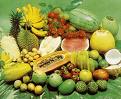 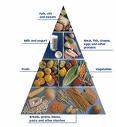 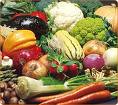 Kelebihan & kekurangan Krom
Kelebihan krom karena makanan belum pernah ditemukan
Percobaan pd hewan  bahwa kekurangan krom dpt menyebabkan gang toleransi thdp glukosa, walaupun konsentrasi insulin normal. 
Dlm keadaan berat defisiensi krom dpt menunjukkan sindroma mirip diabetes. Krom diduga merupakan bagian dari ikatan organik faktor toleransi glukosa (glucose tolerance factor) bersama asam nikotinat dan glutation.
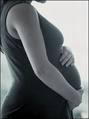 SERUM KROMIUM TIDAK MEMPENGARUHI TOLERANSI GLUKOSA PADA AKHIR KEHAMILAN
Latar Belakang  Chromium adalah elemen penting pada gizi manusia. Konsentrasi chromium selama kehamilan atau di DM pada kehamilan tidak dapat dikarakteristikkan dengan baik.
Objektif  Objektif pada study ini telah ditetapkan yang memiliki konsentrasi plasma chromium yang rendah (≤3 nmol/L), yang diasosiasikan dengan perubahan glukosa darah, insulin, atau kadar lemak darah selama kehamilan
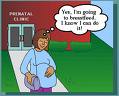 Lanjutan…
Design  Desain penelitian ini menggunakan desain Prospektif dan dilakukan di Klinik Kandungan. Sampelnya = 79 wanita hamil dgn kadar glukosa 50-g glukosa.
Uji Statistik  menggunakan analisis nonparametrik Mann-Whitney. 
Dianalisis dengan SPSS (version 6), dengan α sebesar 5%
PENDAHULUAN…
Kekurangan chromium hasilnya mungkin dapat menyebabkan terjadinya diabetes mellitus. Fenomena ini pertama kali ditemukan pada pasien yang menerima total parenteral nutrisi (TPN) dalam jangka waktu yang lama sebelum ditambahkan chromim Diabetes pada pasien ini ditanggulangi dengan pemberian terapi chromium
Peneliti secara rutin melakukan uji oral-glucose-tolerance pada wanita yang memiliki kadar glukosa darah tidak normal yaitu 50-g glucose selama masa kehamilan. Chromium diukur pada wanita tersebut saat pagi hari
Asumsi yg diambil o/ peneliti rendahnya kadar chromium kemungkinan tjd krn gabungan dgn insulin resistans dan barangkali adanya hyperglycemia atau hypertriglyceridemia, atau keduanya
SUBYEK DAN METODE
Subyek
79 wanita  hamil dgn kadar glukosa darah rendah yaitu 50-g glucose pada trimester ketiga kehamilan.

Metode
Konsentrasi plasma glukosa  metode hexokinase, 
Insulin  dengan radioimmunoassay (Phadaseph AB, Uppsala, Sweden). 
Kolesterol  dengan uji enzyme colorimetric
Triacylglycerols  dengan uji enzyme colorimetric
Hasil penelitian
Tdk tdpt perbedaan yg bermakna pada bbrpa hasil test diantara kelp serum chromium normal maupun yang tidak normal. 
Ada perbedaan antara Indeks Massa Tubuh dengan kadar glukosa darah puasa (P = 0.002), dengan insulin puasa (P < 0.001), dengan sel β (P = 0.02), dan insulin resistensi (P < 0.001). 
Kadar glukosa darah puasa berkorelasi dengan glukosa darah 2 jam (P < 0.001), dan triacylglycerols (P = 0.001). Kadar insulin waktu puasa berkorelasi dengan triacylglycerols (P = 0.007).
KESIMPULAN
Konsentrasi plasma chromium kemungkinan pada reflect tissues tidak menyimpan chromium. Beberapa percobaan menunjukkan dampak baik dari supplementasi chromium pada toleransi glukosa darah, insulin, dan lemak darah. Metode yang digunakan untuk menaksir simpanan chromium tubuh dibutuhkan untuk penelitian selanjutnya.
Antara serum chromium dengan beberapa sampel yang diteliti (Glukosa darah puasa, insulin resistans, triacyglycerols, dll) tidak terdapat hubungan ataupun perbedaan yang signifikan
PENELITIAN TERDAHULU
Pada thn 69-70an  tdpt penelitian yg m’bandingkan konsentrasi krom pd rambut antara wanita dgn DM gestasional dg yg normal  didptkan kadar chrom pd rambut wanita hamil dg DM jauh lbh rendah.
Pd thn 1985  tdpt penelitian yg sama, hasilnya  Pd wanita hamil dg DM kdr glukosa darah ↓
Baik wanita yg hamil dg DM ataupun yg normal kadar LDL ↓, cholesterol darahnya jg ↓, dan ↑ HDL
TERIMA KASIH
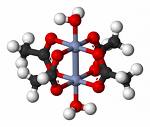